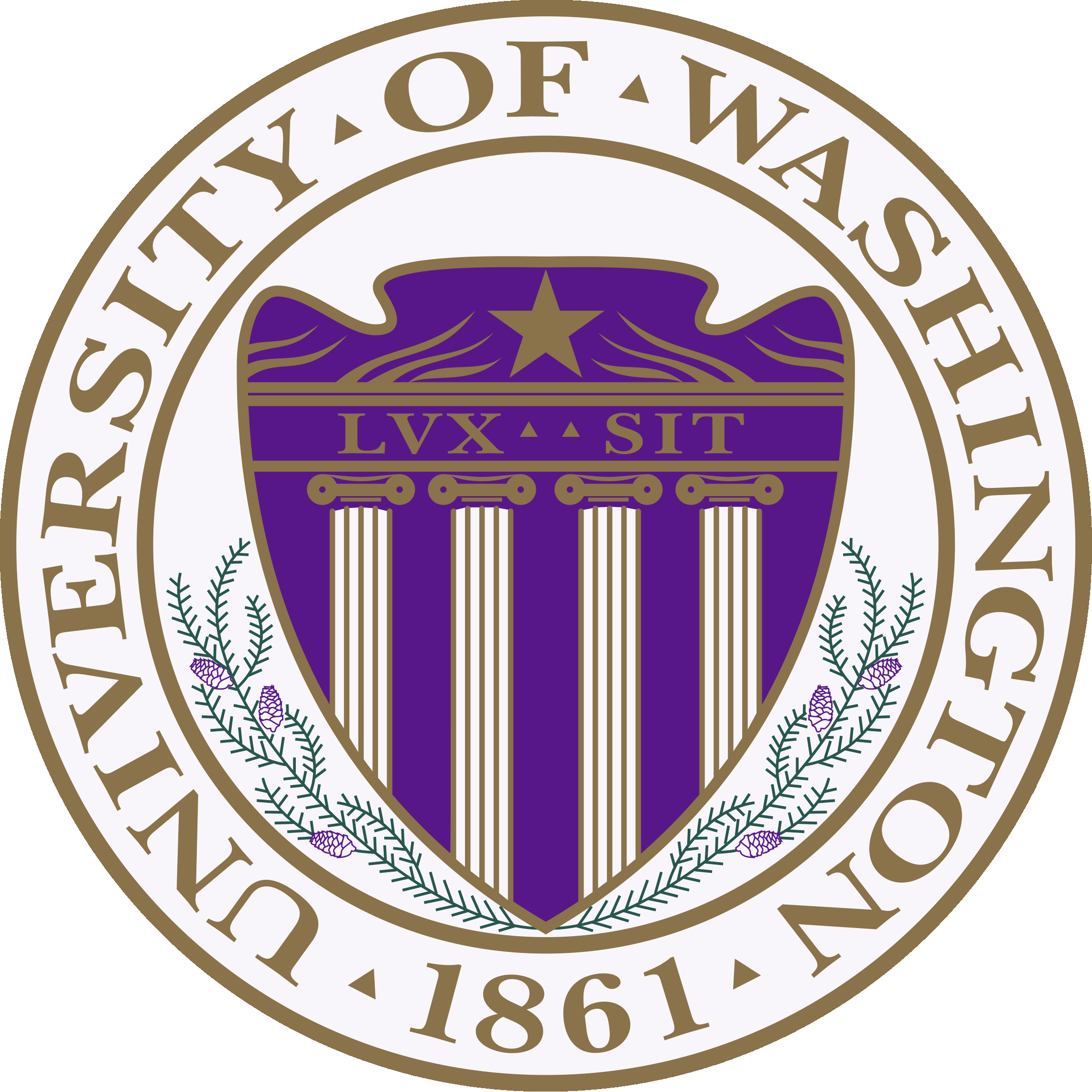 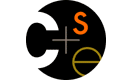 CSE332: Data AbstractionsLecture 17: Shortest Paths
Tyler Robison
Summer 2010
1
Single source shortest paths (from some specific point a)
Done: BFS to find the minimum path length from v to u in O(|E|)

Actually, can find the minimum path length from v to every node  
Still O(|E|)
No faster way for a “distinguished” destination in the worst-case

Now:  Weighted graphs 

Given a weighted graph and node v, 
find the minimum-cost path from v to every node 

As before, asymptotically no harder than for one destination
Unlike before, BFS will not work

Aside: We can find the shortest path from every vertex to every other vertex in O(|V|3)
2
Not as easy
10
5
100
100
100
100
-11
7
500
Why BFS won’t work: Shortest path may not have the fewest edges
We will assume there are no negative weights
Problem is ill-defined if there are negative-cost cycles
What is the shortest path here?
Even without negative cycles, can still get wrong answer if negative weights are involved
3
Dijkstra’s Algorithm (for shortest paths)
Named after its creator Edsger Dijkstra (1930-2002)
Truly one of the “founders” of computer science; this is just one of his many contributions
Quotation: “computer science is no more about computers than astronomy is about telescopes”

The idea: reminiscent of BFS, but adapted to handle weights
A priority queue will prove useful for efficiency (later)
Will grow the set of nodes whose shortest distance has been computed
Nodes not in the set will have a “best distance so far”
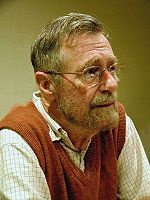 4
Dijkstra’s Algorithm: Idea
2
4

0
2
2
B
3
A
F
H
1
2
1
5
10
4
9
3

G
1
C
2
1
11
D
4
E
12
7
Conceptually:
Grow our ‘cloud’ of known vertices by 1 each step
Pick a vertex outside the cloud, that’s closest to our starting point
Guaranteed that we have the shortest path to everything within the cloud (more later)
5
Dijkstra’s Algorithm: Idea
2
4

0
2
2
B
3
A
F
H
1
2
1
5
10
4
9
3

G
1
C
2
1
11
D
4
E
12
7
Initially, start node has cost 0 and all other nodes have cost 
Mark each vertex as ‘unknown’ (also referred to as ‘unvisited’, ‘unexplored’)
At each step:
Pick closest unknown vertex v (will be start node for first step)
Add it to the “cloud” of known vertices
Update distances for nodes with edges from v

That’s it!  (Have to prove it produces correct answers)
6
The Algorithm
For each node v, set  v.cost= and v.known=false
Set source.cost = 0
While there are unknown nodes in the graph
Select the unknown node v with lowest cost
Mark v as known
For each edge (v,u) with weight w,
		    c1 = v.cost + w // cost of best path through v to u   
     c2 = u.cost   // cost of best path to u previously known
           if(c1 < c2){ // if the path through v is better
		        u.cost = c1
                u.path = v // for computing actual paths
		    }
7
Example #1



0
2
2
B
3
A
F
H
1
2
1
5
10
4
9
3

G

C
2
1
11
D

E

7
8
Example #1
2


0
2
2
B
3
A
F
H
1
2
1
5
10
4
9
3

G
1
C
2
1
11
D
4
E

7
9
Example #1
2


0
2
2
B
3
A
F
H
1
2
1
5
10
4
9
3

G
1
C
2
1
11
D
4
E
12
7
10
Example #1
2
4

0
2
2
B
3
A
F
H
1
2
1
5
10
4
9
3

G
1
C
2
1
11
D
4
E
12
7
11
Example #1
2
4

0
2
2
B
3
A
F
H
1
2
1
5
10
4
9
3

G
1
C
2
1
11
D
4
E
12
7
12
Example #1
2
4
7
0
2
2
B
3
A
F
H
1
2
1
5
10
4
9
3

G
1
C
2
1
11
D
4
E
12
7
13
Example #1
2
4
7
0
2
2
B
3
A
F
H
1
2
1
5
10
4
9
3
8
G
1
C
2
1
11
D
4
E
12
7
14
Example #1
2
4
7
0
2
2
B
3
A
F
H
1
2
1
5
10
4
9
3
8
G
1
C
2
1
11
D
4
E
11
7
15
Example #1
2
4
7
0
2
2
B
3
A
F
H
1
2
1
5
10
4
9
3
8
G
1
C
2
1
11
D
4
E
11
7
16
Important features
Once a vertex is marked ‘known’, the cost of the shortest path to that node is known
As is the path itself


While a vertex is still not known, another shorter path to it might still be found
17
Interpreting the results
2
4
7
0
2
2
Now that we’re done, how do we get the path from, say, A to E?
B
3
A
F
H
1
2
1
5
10
4
9
3
8
G
1
C
2
1
11
D
4
E
11
7
18
Stopping Short
2
4
7
0
2
2
How would this have worked differently if we were only interested in the path from A to G?
A to E?
B
3
A
F
H
1
2
1
5
10
4
9
3
8
G
1
C
2
1
11
D
4
E
11
7
19
Example #2

0
2
B
A
1

1
5
2
E

1
D
1
3
5
C


6
G
2

10
F
20
Example #2

0
2
B
A
1

1
5
2
E
1
1
D
1
3
5
C
2

6
G
2

10
F
21
Example #2
6
0
2
B
A
1
2
1
5
2
E
1
1
D
1
3
5
C
2
6
6
G
2
7
10
F
22
Example #2
6
0
2
B
A
1
2
1
5
2
E
1
1
D
1
3
5
C
2
6
6
G
2
4
10
F
23
Example #2
3
0
2
B
A
1
2
1
5
2
E
1
1
D
1
3
5
C
2
6
6
G
2
4
10
F
24
Example #2
3
0
2
B
A
1
2
1
5
2
E
1
1
D
1
3
5
C
2
6
6
G
2
4
10
F
25
Example #2
3
0
2
B
A
1
2
1
5
2
E
1
1
D
1
3
5
C
2
6
6
G
2
4
10
F
26
Example #2
3
0
2
B
A
1
2
1
5
2
E
1
1
D
1
3
5
C
2
6
6
G
2
4
10
F
27
True or false:
If we were to count out all the edges ‘found’ by Dijkstra’s, we would have |V|-1 edges
28
Example #3
1
1
1
1
X
60
50
80
70
90
Y
How will the best-cost-so-far from X to Y proceed?
29
Example #3
1
1
1
1
X
60
50
80
70
90
Y
How will the best-cost-so-far from X to Y proceed? 
	90, 81, 72, 63, 54
30
Where are we?
Have described Dijkstra’s algorithm
For single-source shortest paths in a weighted graph (directed or undirected) with no negative-weight edges
An example of a greedy algorithm: at each step, irrevocably does the best thing it can at that step
Because of the way the algorithm is structured, the ‘apparent best’ actually is the best

What should we do after learning an algorithm?
Prove it is correct
Not obvious!
We will sketch the key ideas
Analyze its efficiency
31
Correctness: Intuition
Rough intuition: 

All the “known” vertices have the correct shortest path
True initially: shortest path to start node has cost 0
If it stays true every time we mark a node “known”, then by induction this holds and eventually everything is “known”

Key fact we need: When we mark a vertex “known” we won’t discover a shorter path later!
This holds only because Dijkstra’s algorithm picks the node with the next shortest path-so-far
The proof is by contradiction…
32
Correctness: The Cloud (Rough Idea)
Next shortest path from inside the known cloud
v
The Known Cloud
Better path to v?
w
Source
Suppose v is the next node to be marked known (“added to the cloud”)
The best-known path to v must have only nodes “in the cloud”
 Since we’ve selected it, and we only know about paths through the cloud to a node right outside
Assume the actual shortest path to v is different than the best-known
It won’t use only cloud nodes, or we would know about it; so it must use non-cloud nodes
Let w be the first non-cloud node on this ‘actual shortest path’
The part of the path up to w is already known and must be shorter than the best-known path to v.  So v would not have been picked.  Contradiction.
33
Efficiency, first approach
Use pseudocode to determine asymptotic run-time
Notice each edge is processed only once
dijkstra(Graph G, Node start) {
  for each node: x.cost=infinity, x.known=false
  start.cost = 0
  while(not all nodes are known) {
    b = find unknown node with smallest cost
    b.known = true
    for each edge (b,a) in G
     if(!a.known)
       if(b.cost + weight((b,a)) < a.cost){
         a.cost = b.cost + weight((b,a))
         a.path = b
       }
}
O(|V|)
O(|V|2)
O(|E|)
O(|V|2)
34
Improving asymptotic running time
So far: O(|V|2)

We had a similar “problem” with topological sort being O(|V|2) due to each iteration looking for the node to process next
We solved it with a queue of zero-degree nodes
But here we need the lowest-cost node and costs can change as we process edges

Solution?
A priority queue holding all unknown nodes, sorted by cost
But must support decreaseKey operation
Must maintain a reference from each node to its position in the priority queue
35
Efficiency, second approach
Use pseudocode to determine asymptotic run-time
dijkstra(Graph G, Node start) {
  for each node: x.cost=infinity, x.known=false
  start.cost = 0
  build-heap with all nodes
  while(heap is not empty) {
    b = deleteMin()
    b.known = true
    for each edge (b,a) in G
     if(!a.known)
      if(b.cost + weight((b,a)) < a.cost){
        decreaseKey(a,“new cost – old cost”)
	      a.path = b
      }
}
O(|V|)
O(|V|log|V|)
O(|E|log|V|)
O(|V|log|V|+|E|log|V|)
36
Dense vs. sparse again
First approach: O(|V|2)

Second approach: O(|V|log|V|+|E|log|V|)

So which is better?
Sparse: O(|V|log|V|+|E|log|V|)
(if |E| > |V|, then O(|E|log|V|))
Dense: O(|V|2)

But, remember these are worst-case and asymptotic
Priority queue might have slightly worse constant factors
On the other hand, for “normal graphs”, we might call decreaseKey rarely (or not percolate far), making |E|log|V| more like |E|
37